ASSEMBLEA INFORMATIVA
SCUOLA INFANZIA
IC SABIN
LA NOSTRA MISSION
“INSIEME PER LA CRESCITA E L’APPRENDIMENTO DI TUTTI E DI CIASCUNO”
ISTITUTO COMPRENSIVO “SABIN”
SCUOLE INFANZIA MI2
SCUOLA PRIMARIA MI2
COLLODI
F.LLI GRIMM 
MONTESSORI (Casa dei bambini)
SCUOLA SECONDARIA MI2
Rodari
Montessori
SCUOLA PRIMARIA REDECESIO
SCUOLE INFANZIA REDECESIO
SCUOLA SECONDARIA REDECESIO
MUNARI
Merini
OBIETTIVI DEL NOSTRO ISTITUTO
1. garantire il benessere psicologico e fisico di tutte le componenti scolastiche;
 2. promuovere l’inclusione e il successo formativo di ciascun alunno; 
3. educare alla cittadinanza attiva e democratica; 
4. utilizzare metodologie didattiche innovative.
SCUOLA A METODOLOGIA INNOVATIVA
Al fine di offrire differenti approcci metodologici e di implementare le strategie, la scuola orienta la propria azione verso pratiche di insegnamento innovative quali:
● metodo Montessori 
● strategie educative ispirate al metodo Munari 
● modello ispirato alla metodologia della Scuola Senza Zaino 
● flipped classroom 
● cooperative learning 
● problem solving 
● coding e robotica
SEZIONE A METODO MONTESSORI
Dall’a.s. 2017/18 è attiva nel plesso di Milano due una sezione a metodo Montessori.
ORGANI PREVISTI PER COMUNICAZIONI SCUOLA/FAMIGLIA
Intersezioni docenti/genitori rappresentanti
 Assemblea di classe
 Colloqui individuali
 Assemblea genitori
ASSOCIAZIONI GENITORI
✔Associazione di Milano 2:
www.genitorimi2.it
info@genitorimi2.it
genitorimi2.montessori@gmail.com

✔ Associazione di Redecesio:
               agsrredecesio@gmail.com
OFFERTA FORMATIVA
Il curricolo (per gli alunni) comprende i progetti che arricchiscono l’offerta formativa. 
I progetti sono racchiusi nelle seguenti  quattro macro aree della didattica: 
- linguistica 
- cittadinanza
- linguaggi espressivi 
- scientifico-tecnologica 
I progetti sono realizzati in base alla disponibilità delle risorse umane ed economiche dell’Istituto.
Rientrano inoltre i progetti riferiti all'area di
 	- inclusione
 	- accoglienza - continuità - orientamento
 	- sicurezza e salute.
PROGETTI SCUOLA INFANZIA
PATTO EDUCATIVO DI CORRESPONSABILITA’
E’ un progetto educativo condiviso e continuo che esplicita sinteticamente l’impegno della scuola e delle famiglie per promuovere il successo formativo di tutti

E’ un contratto basato sulla corresponsabilità che impegna principalmente docenti, famiglie, alunne/i, ma anche personale di segreteria, collaboratori scolastici, esperti esterni secondo le rispettive competenze nel promuovere il successo formativo.
PREVISIONI PER L’AS 2024/25
Scuole di Milano due (Collodi e F.lli Grimm):  53 bambini del 2021 per formare  sezioni omogenee e eterogenee 

Scuola Montessori : 8  bambini del 2021  3 bambini 2020 1 bambino 2019  per garantire  equità numerica tra fasce d’età 

Scuola Munari: 45 bambini del 2021  per completare tre sezioni, una omogenea e due eterogenee
ISCRIZIONI
Secondo la normativa vigente devono iscriversi i bambini che compiono 3 anni entro il 31 dicembre 2024; c’è facoltà di iscrivere anticipatamente quelli che compiranno 3 anni entro il 30 aprile 2025. L’inizio della frequenza degli anticipatari si prevede  dal mese di gennaio 2025.

Sulla base della Nota Ministeriale n. 40055 del 12/12/2023, le iscrizioni dovranno essere effettuate in modalità cartacea 
dalle ore 8:00 del giorno 18 gennaio 2024 alle ore 20:00 del 10 febbraio 2024.
La nostra scuola richiede l’invio esclusivamente on line della domanda di iscrizione
L’iscrizione deve avvenire SOLO in una  scuola.
MODULISTICA ISCRIZIONI
Il modulo è reperibile sul sito della Scuola alla pagina Iscrizioni a partire dal 9 gennaio.
La domanda di iscrizione dovrà essere compilata, firmata e inviata a MIIC8BK00L@istruzione.it
Non saranno ritirate domande consegnate in formato cartaceo.
La domanda di iscrizione comprende:
richiesta per avvalersi o non avvalersi dell'IRC    
autorizzazione per uscita nel quartiere 
informativa privacy 

I criteri per eventuale graduatoria dei residenti e non residenti sono pubblicati sul sito della scuola. 
Se dovesse essere necessaria una graduatoria  potrebbero essere richiesti documenti aggiuntivi
ISCRIZIONI
Le famiglie prive di strumentazione informatica possono rivolgersi alla Segreteria Scolastica previo appuntamento  da richiedere via mail all’indirizzo MIIC8bK00l@istruzione.it 

Presentarsi muniti di:
- n° di codice fiscale dell’alunno
- documento di riconoscimento di entrambi i genitori.
ISCRIZIONI E PRIVACY
Tutti  i dati anagrafici, recapiti e altre informazioni contenuti nel modulo di iscrizione saranno custoditi in formato elettronico dalla segreteria e visionati dalla commissione formazione classi. In seguito i dati saranno trasmessi alle insegnanti di classe.I dati contenuti nel modulo d’iscrizione saranno trasferiti al Comune di Segrate che li  tratterà  per fini istituzionali dell’Ente nell’area dei servizi educativi.
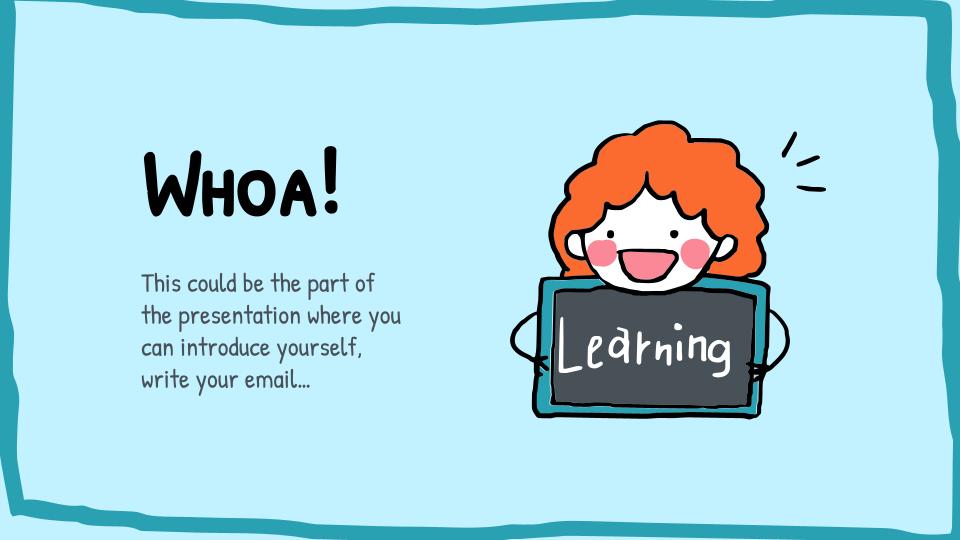 SERVIZI COMUNALI
Il Comune organizza i servizi di:
- refezione scolastica 
- *prescuola dalle 7,00 alle 8,00
- *doposcuola  dalle 15.50 alle 16.50 /16.50- 17.50

		*attivati se raggiunto il numero di 15 bambini iscritti

	I servizi sono a pagamento e devono essere richiesti all’Ufficio scuola del Comune .

Ulteriori informazioni sul sito del Comune di Segrate.
PER QUALSIASI INFORMAZIONE
Orari di Segreteria  presso SCUOLA PRIMARIA RODARI, sede di Direzione dell’IC “SABIN”:
	da lunedì a venerdì: 8:45-10:30
	martedì e mercoledì: 14:30-16:30

Per informazioni relative all’offerta Formativa delle rispettive scuole consultare il sito:   	www.icsabin.edu.it
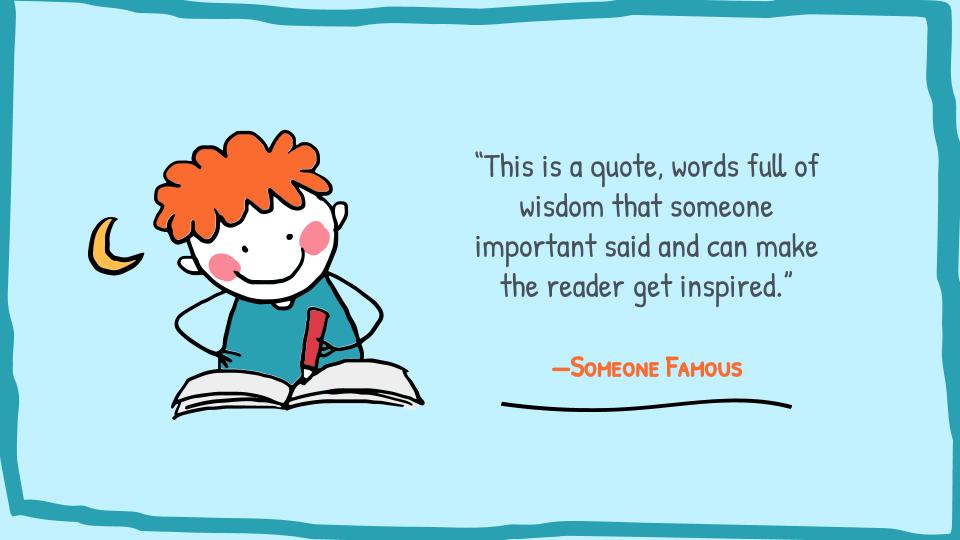